Metabolic DiseasesLesson 4.6
Should we treat obesity with behavioral therapies?
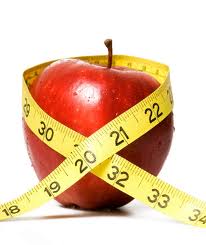 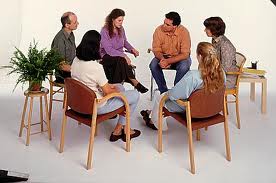 Do Now
Can food become addictive? How? 

If food can be addictive can we use strategies for treating addiction to treat over eating?
Learning from Addiction – The Reward pathway:
Pleasurable stimuli 
(i.e. Drugs of abuse)
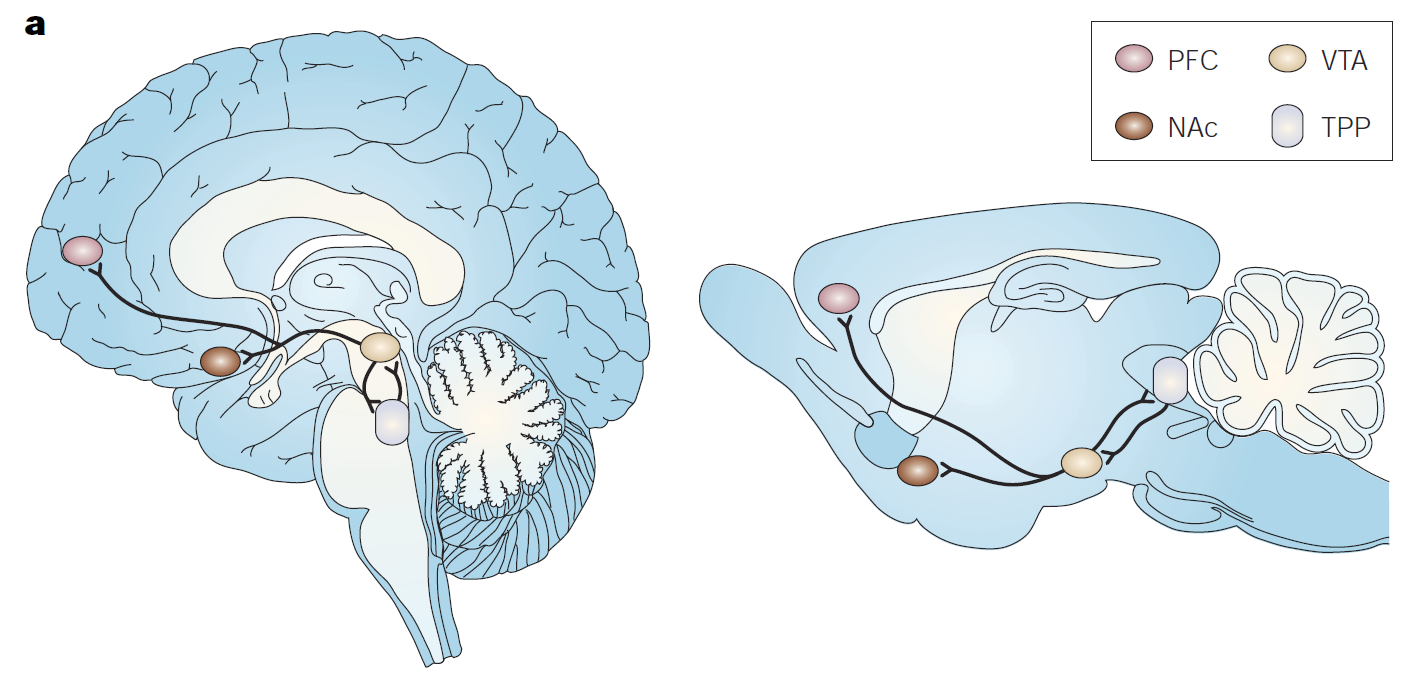 PFC
NAc
Repeat Behavior
VTA
Similarities between drug use and food consumption
Effect on the reward pathway
Existence of intense cravings
Role of genetics and environmental factors
Involvement of stress
Development of tolerance and withdrawal
Effect of overconsumption on the brain
Activity: Do behavioral treatments for obesity work?
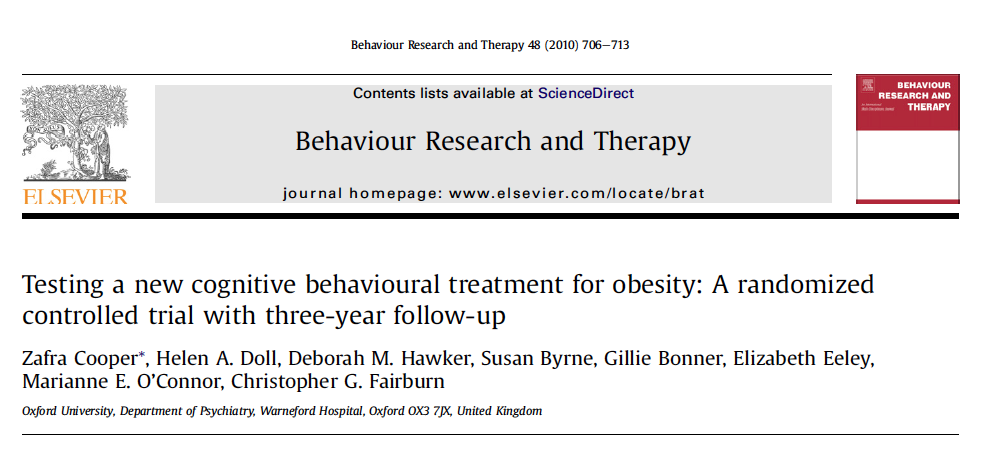 Introduction
What previous research was the study based on? What did that previous research show?

What was the purpose of this study?

What were the two hypotheses that this study is based on?
Methods
What were the criteria for inclusion?

What were the criteria for exclusion? Why were these criteria selected?

What was the total number of participants?

How long did each of the treatments last?

With these numbers of participants, how much difference between the BT and CBT groups could they detect?

What was the purpose of the Institutional Review board?
How were they randomized?
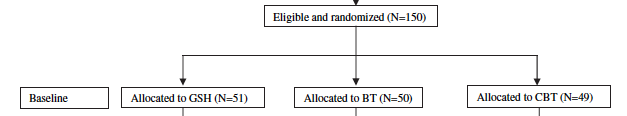 GSH:
Guided self-help
BT:
Behavioral therapy
CBT:
Cognitive Behavioral 
therapy
What were the interventions?
Treatments
Identify three main differences between GSH and the other therapies used (BT and CBT)


What are the similarities between BT and CBT?



What is the difference between CBT and BT?
Results
Even though the subjects were randomly assigned to the three groups, the groups were not equivalent. What was the difference between them? Why did it matter, and what did the researchers have to do as a result?

At the end of the treatment there was a significant difference between the subjects in the GSH and BT groups. What was it? Was there also a difference between the GSH and CBT groups? Between the BT and CBT groups? What do these results mean? Could there be a confounding variable?

At the end of the study at 36 months, had any of the groups managed to maintain the weight they had lost? What does this mean with respect to the original 2 hypotheses?
What did they find?
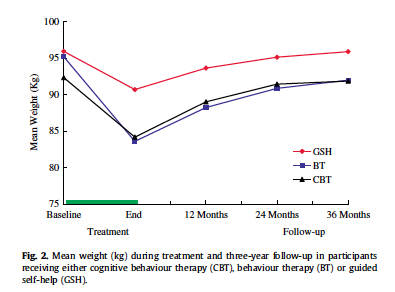 Conclusions
The authors suggest a reason why one of their hypotheses was not supported,  what was it?
What do you think?
Based on what you have learned about how the brain can influence eating behaviors, would you be more inclined to agree with the authors of the study, or the authors of the commentary quoted from above? Why?
Wrap up: How can we treat obesity?
Modify behaviors that are associated with overeating.

Treat obese people with drugs that prevent overeating.

Treat obese people surgically to limit the amount of food they can eat.
Homework
Design a study for treatment of obesity based on the reward pathway.